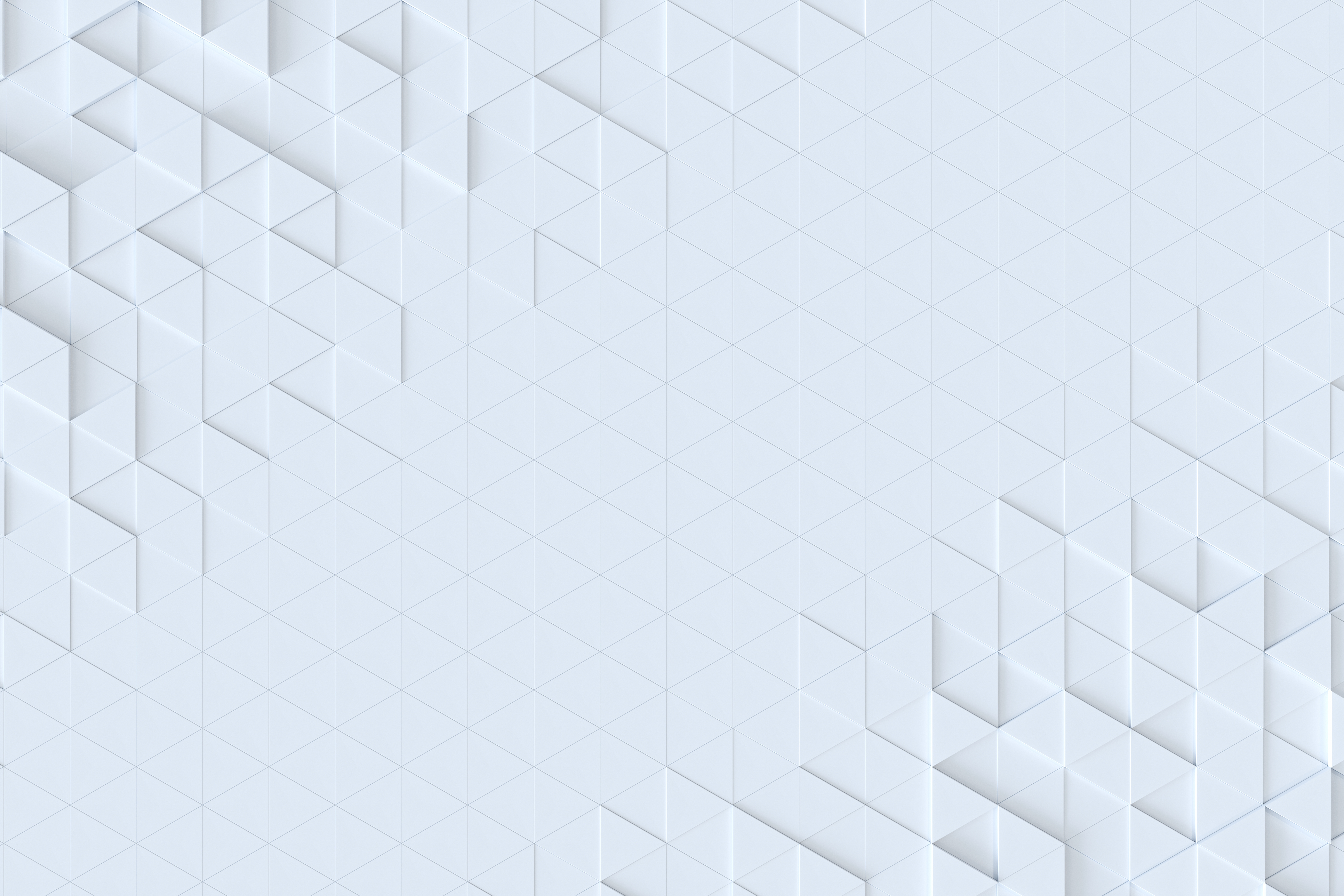 Creative Process Workflow Diagram and Template
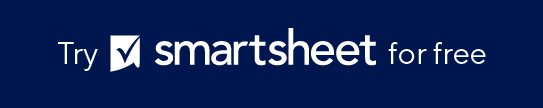 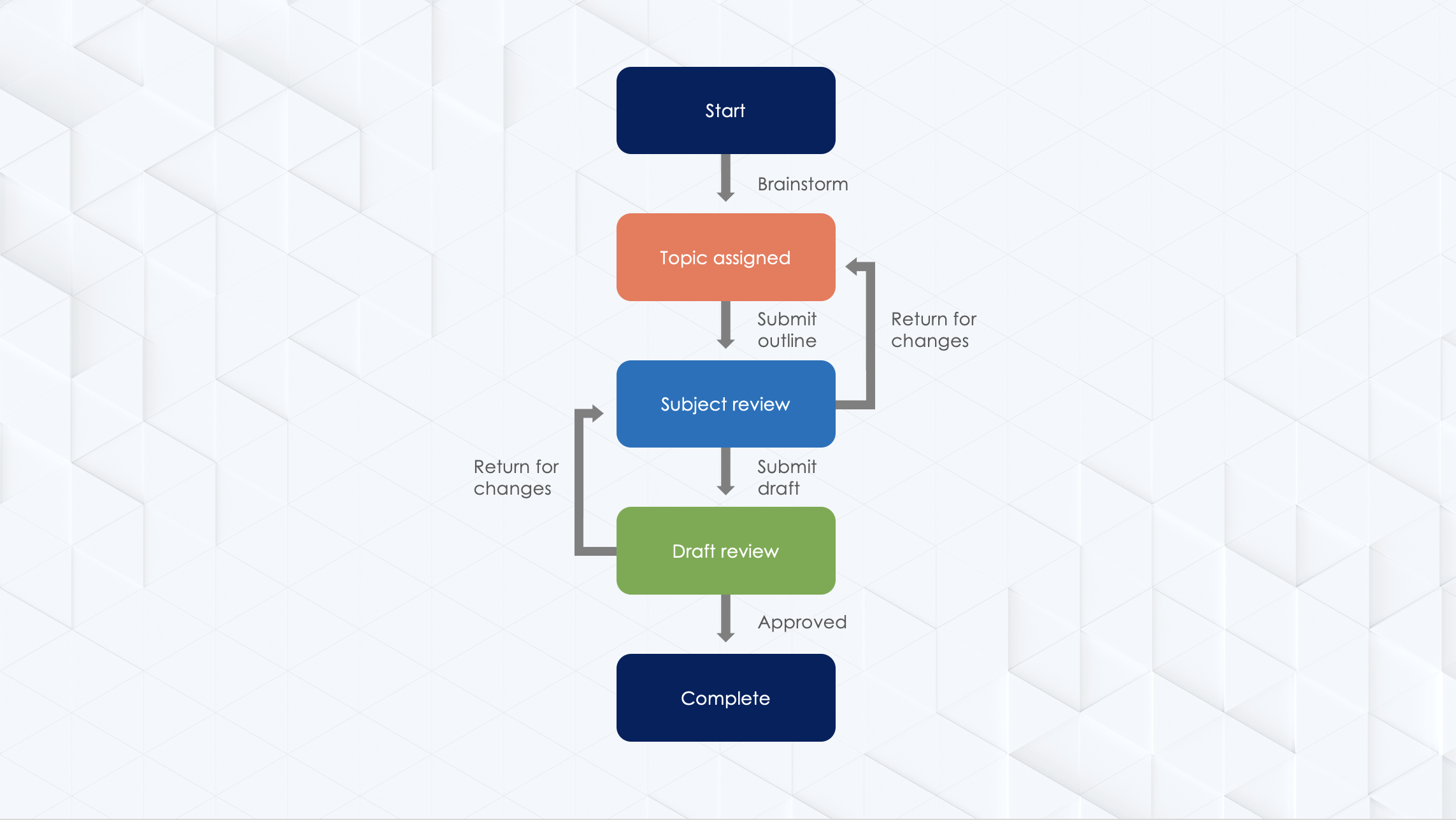 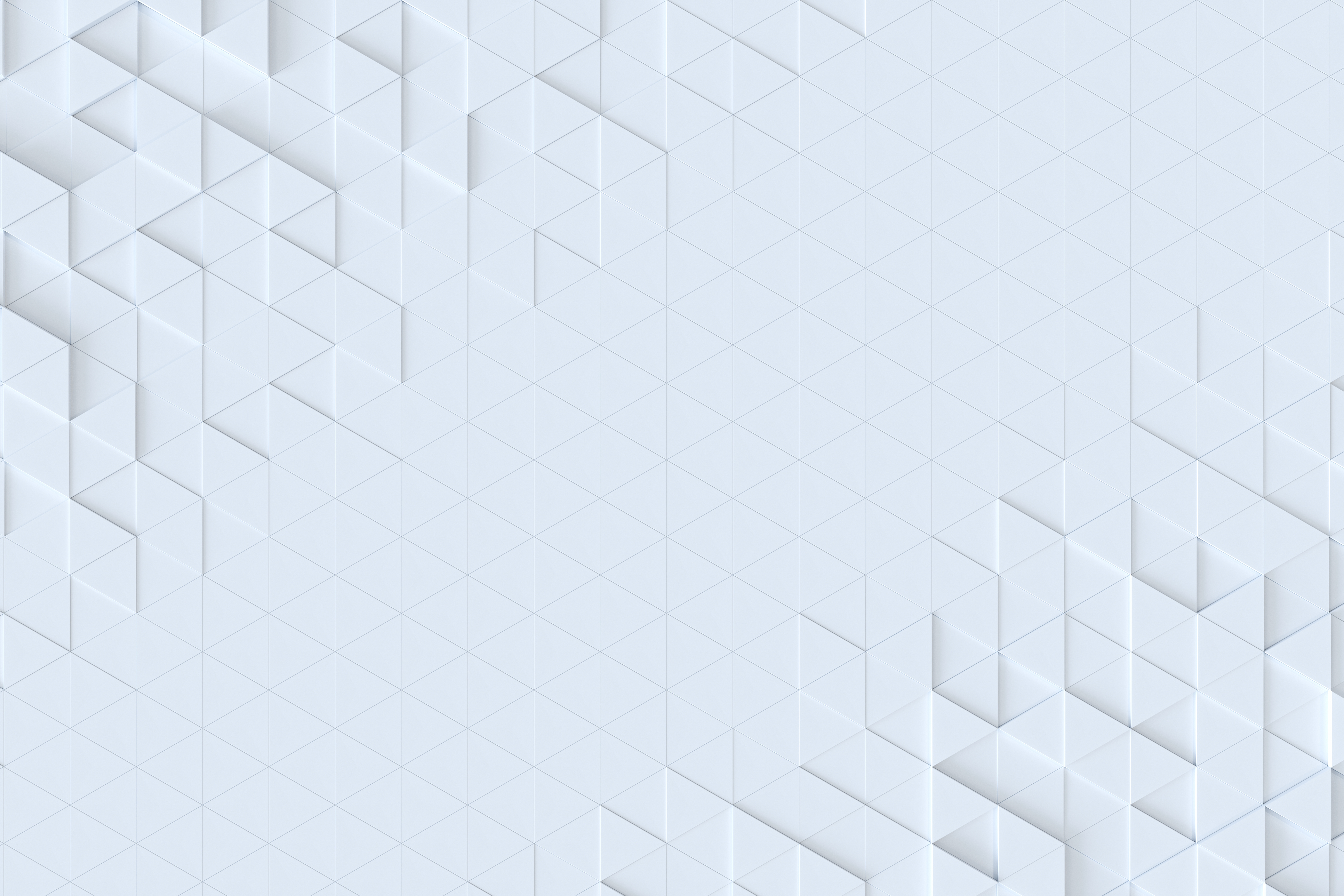 Start
Brainstorm
Topic assigned
Submit outline
Return for
changes
Subject review
Return for
changes
Submit draft
Draft review
Approved
Complete
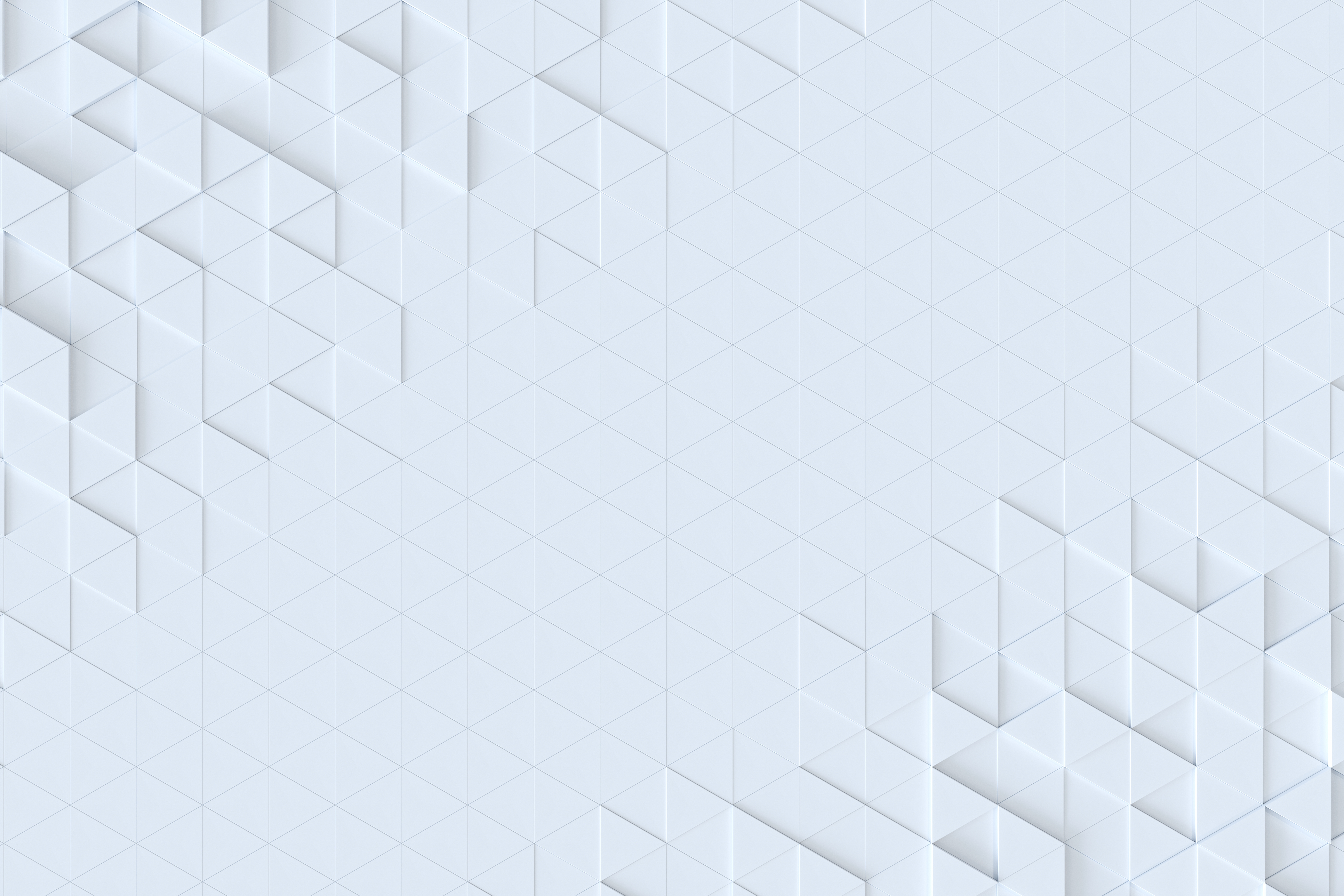 Sample text
Sample text
Sample text
Sample text
Sample text
Sample text
Sample text
Sample text
Sample text
Sample text
Sample text